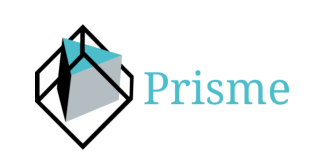 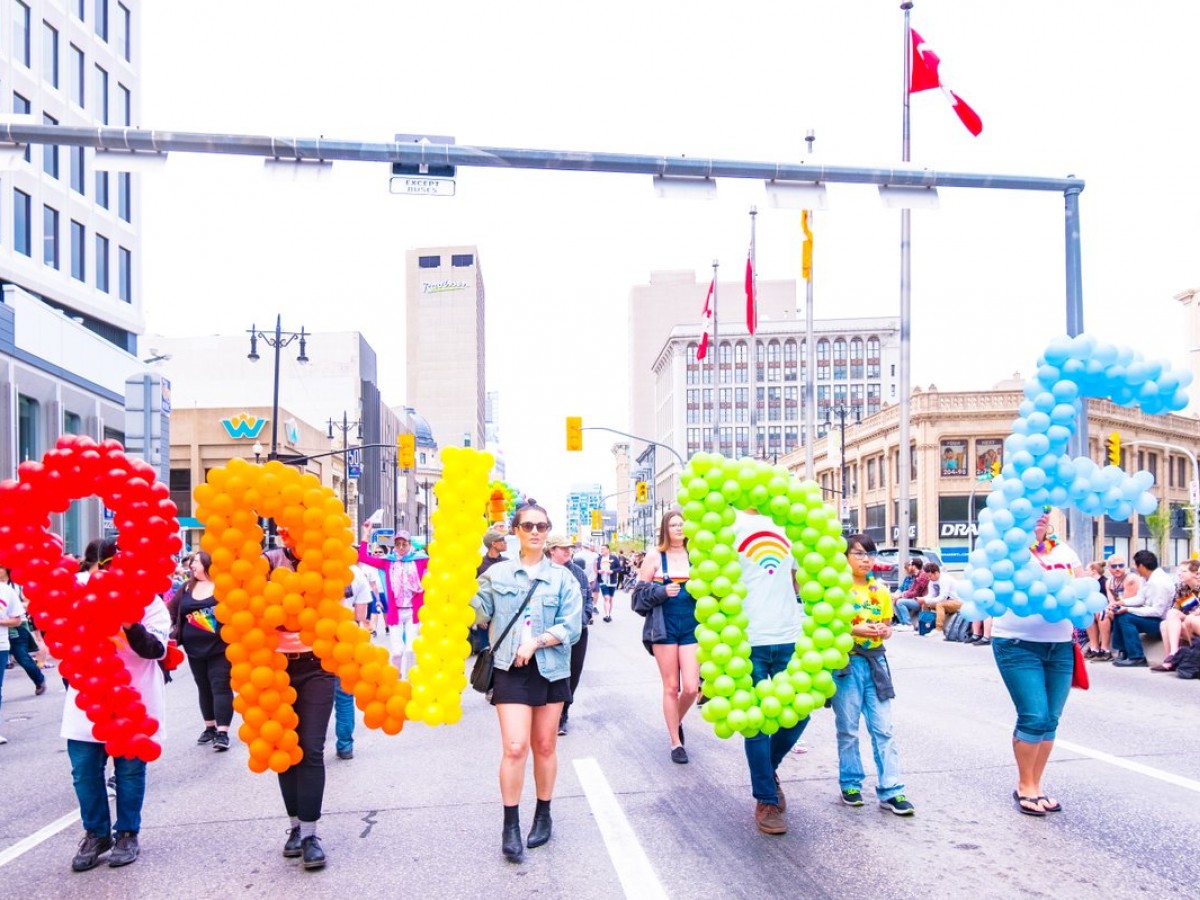 OFFRE DE SERVICE
PROPOSITION POUR L’EVALUATION DU PROGRAMME POUR LES JEUNES 2SLGBTQ+
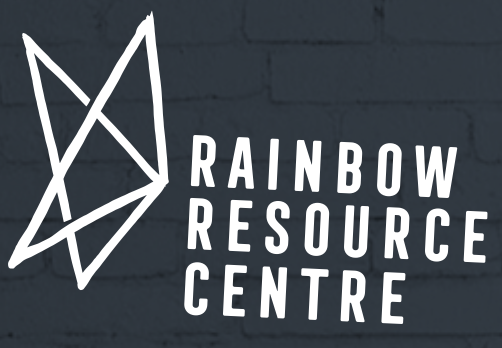 Lundi 13 juin 2022
 Winnipeg, Manitoba
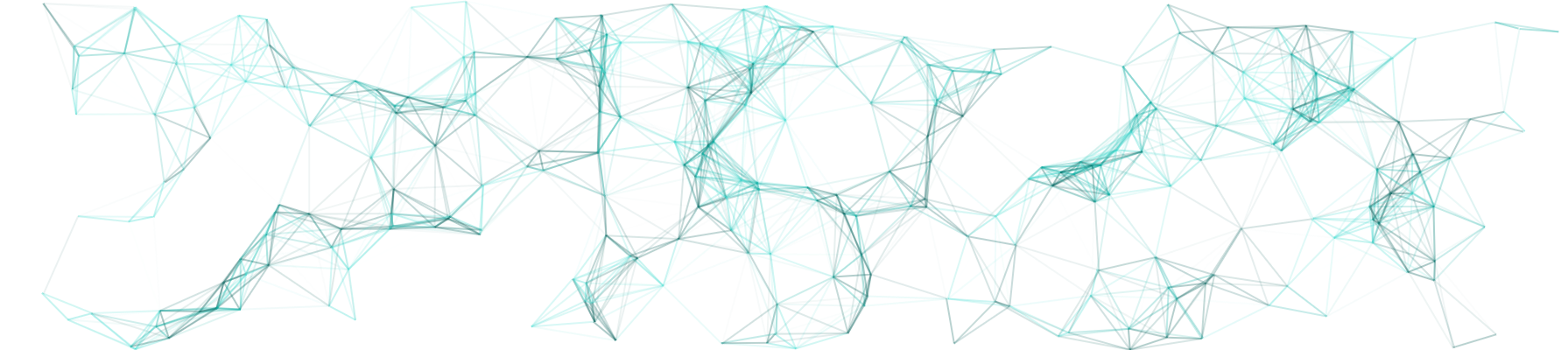 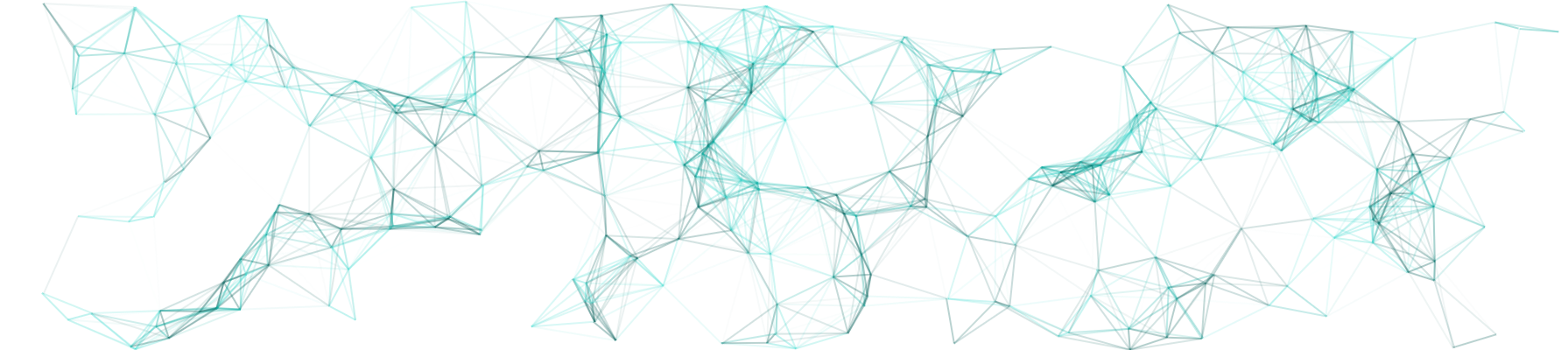 Reconnaissance du territoire
Notre équipe Prisme tient à souligner que nous nous trouvons actuellement sur le territoire visé par le traité numéro 1 et que les terres sur lesquelles nous sommes rassemblés font partie du territoire traditionnel des peuples Anishinabé, Cri, Oji-Cri, Dakota et Déné, et de la patrie de la Nation Métisse.
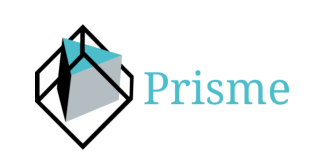 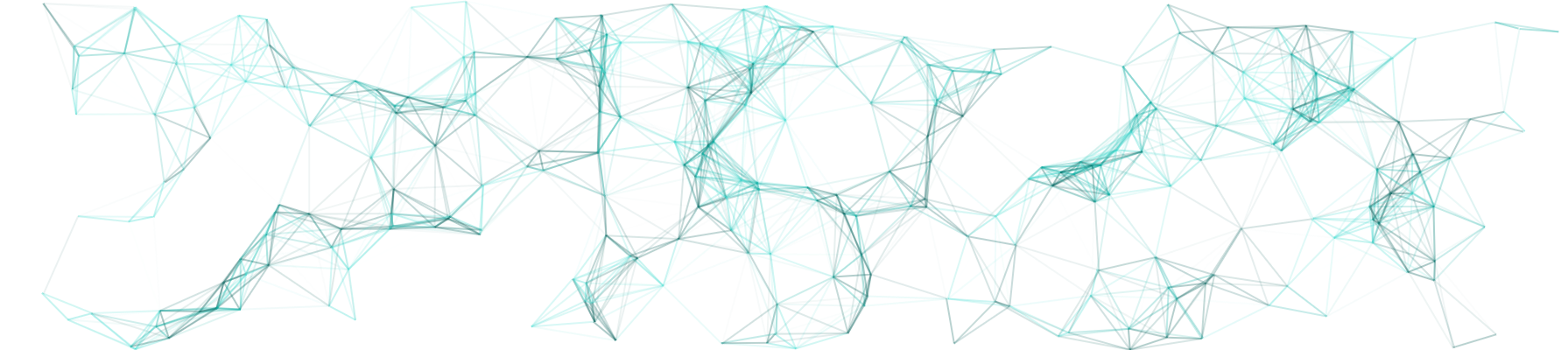 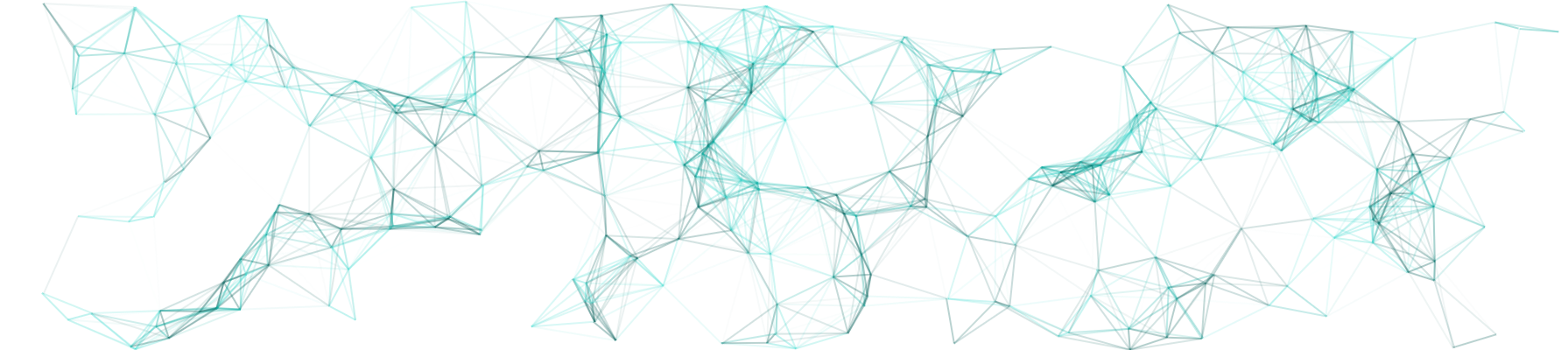 Notre équipe
Camille Beaujoin
Gneninfolo Lazar Coulibaly
Anne-Marie Ouimet
Philémon Mulongo
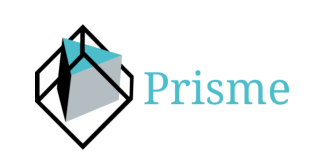 Aucun membre de l'équipe Prisme ne se trouve en situation de conflit d'intérêt en regard de cet appel de proposition et de ses parties prenantes.
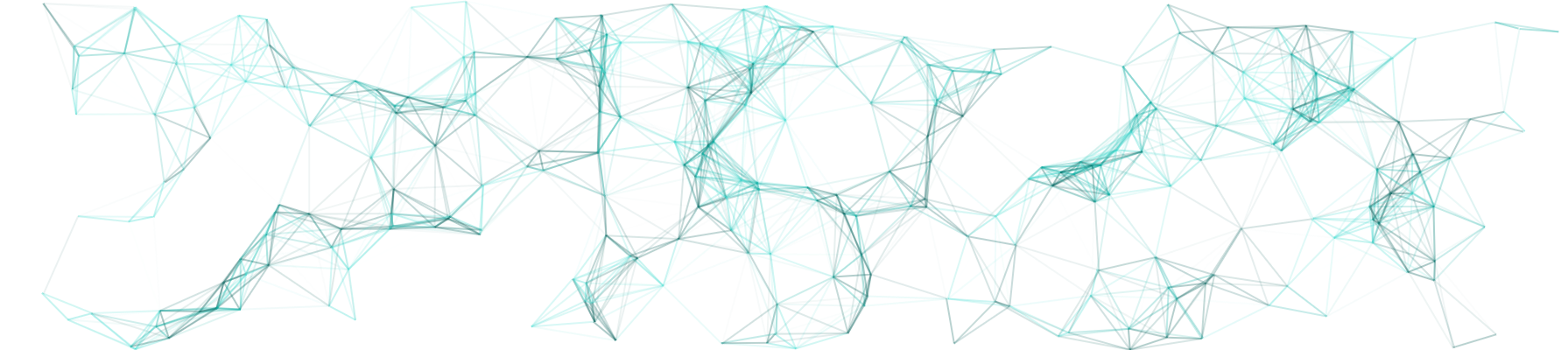 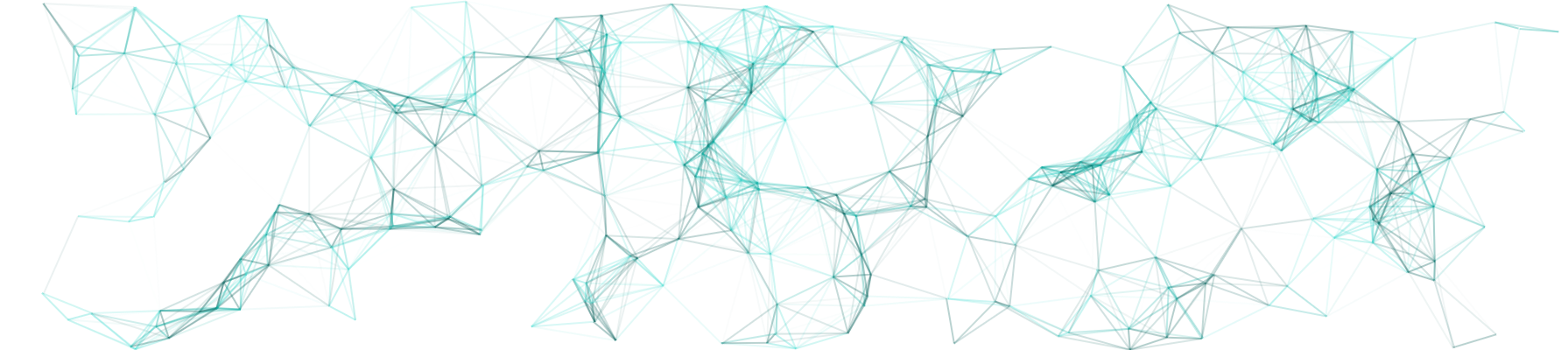 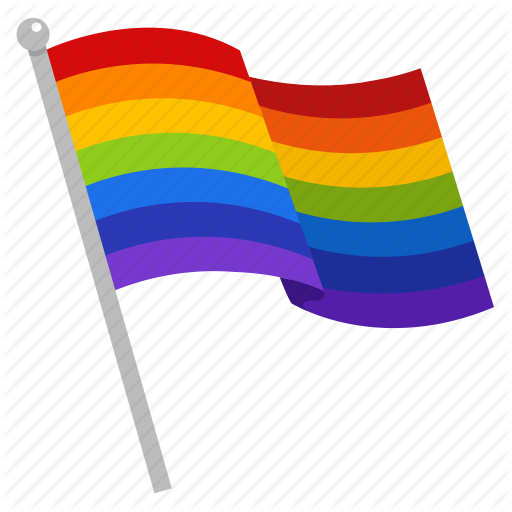 Activités
Vision
Mission
Ateliers et apprentissages
Activités culturelles
Mentorat jeunes et adultes
Plateformes Web
Renvoi vers d’autres services
Une société valorisant diverses identités de genre et orientations sexuelles
Création d’espaces inclusifs pour 2SLGBTQ+ prospères
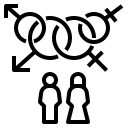 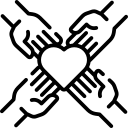 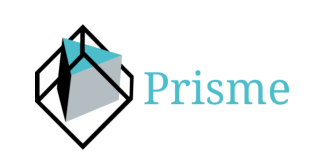 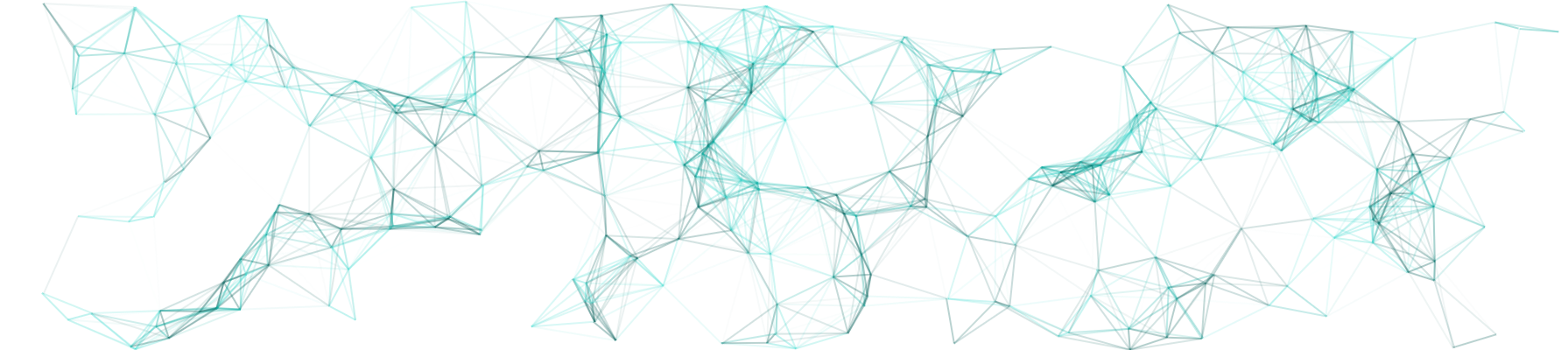 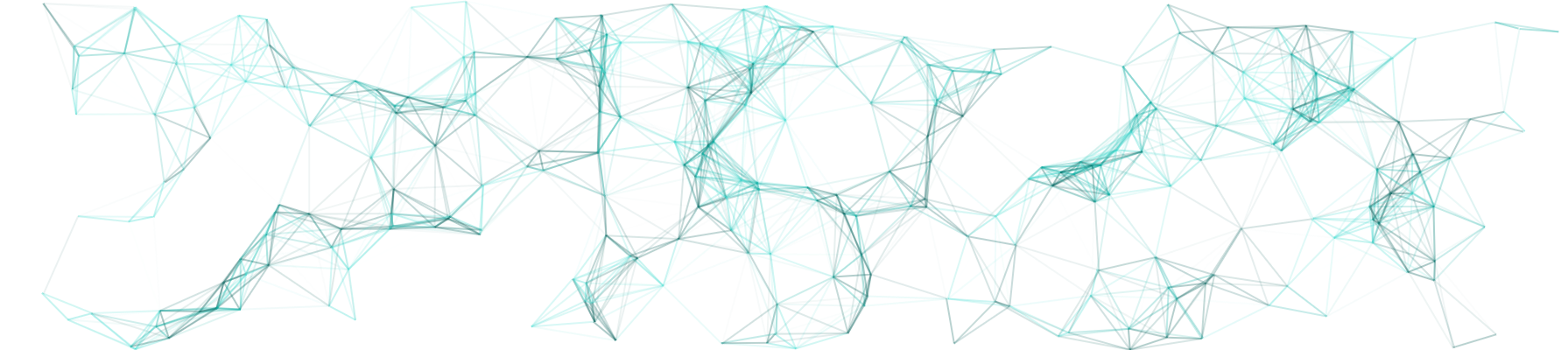 Direction RRC
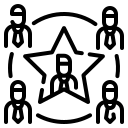 Alliés
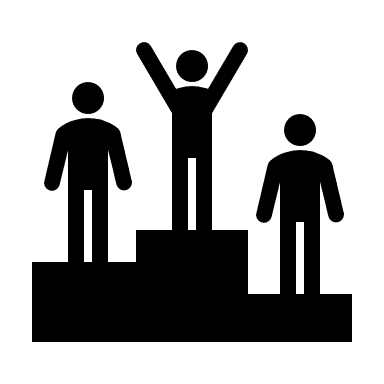 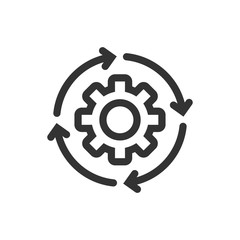 Responsable du site web
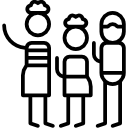 Coordinateurs
Jeunes
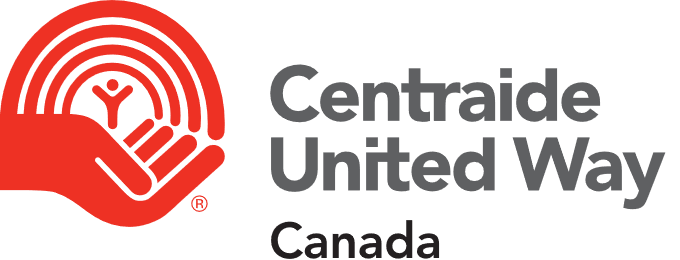 Partenaires primaires
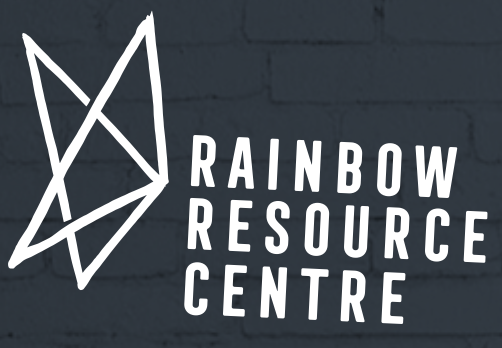 Partenaires secondaires
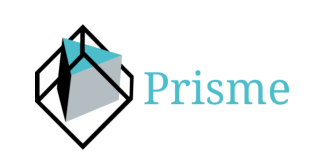 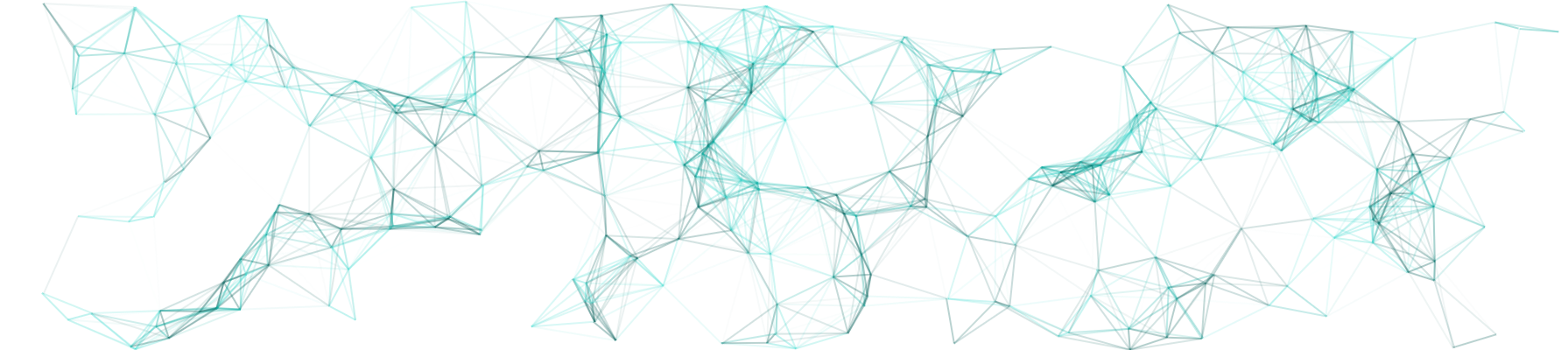 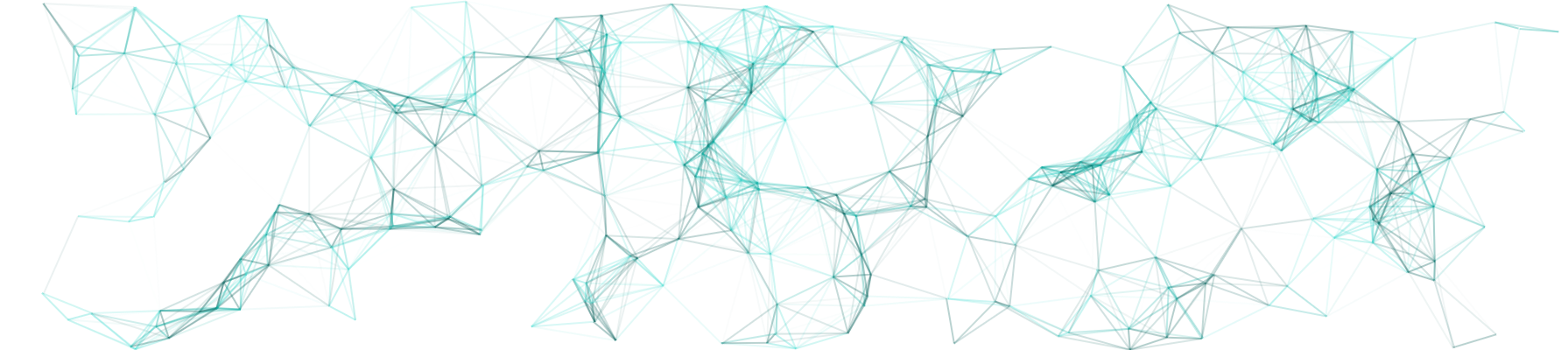 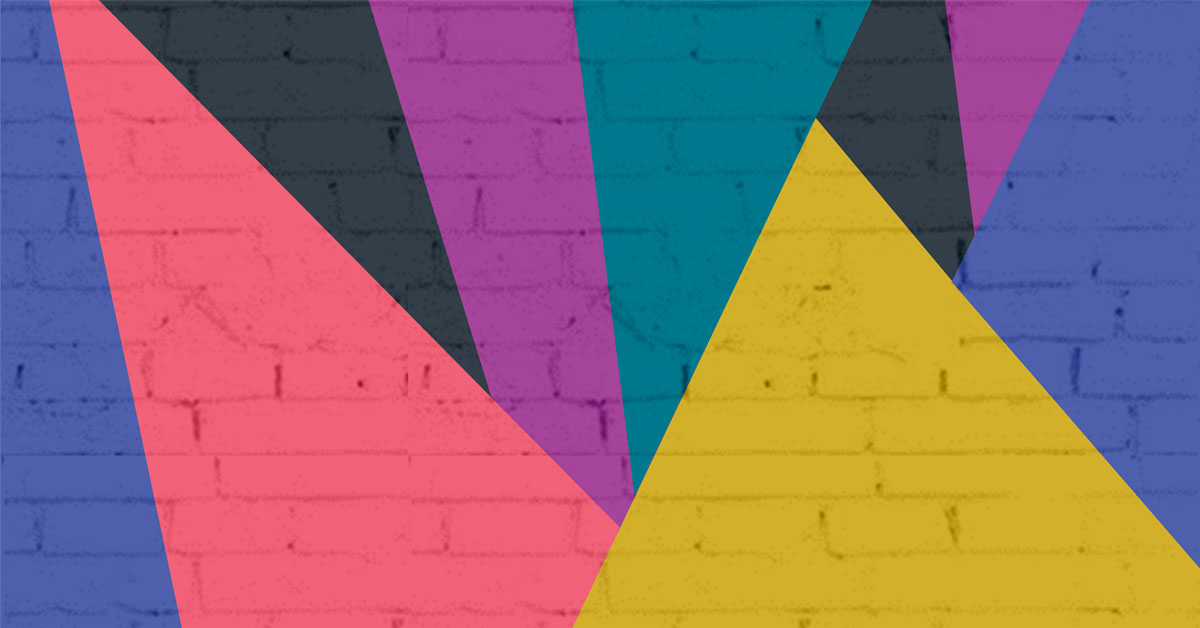 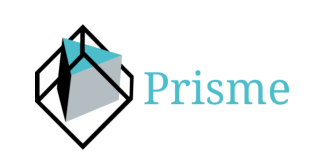 Organisation d’ateliers de formation
Nombre d’activités de formation et de participants
Ressources humaines (Coordonnateurs et direction)
Renforcement des connaissances des services destinés aux jeunes 2SLGBTQ+
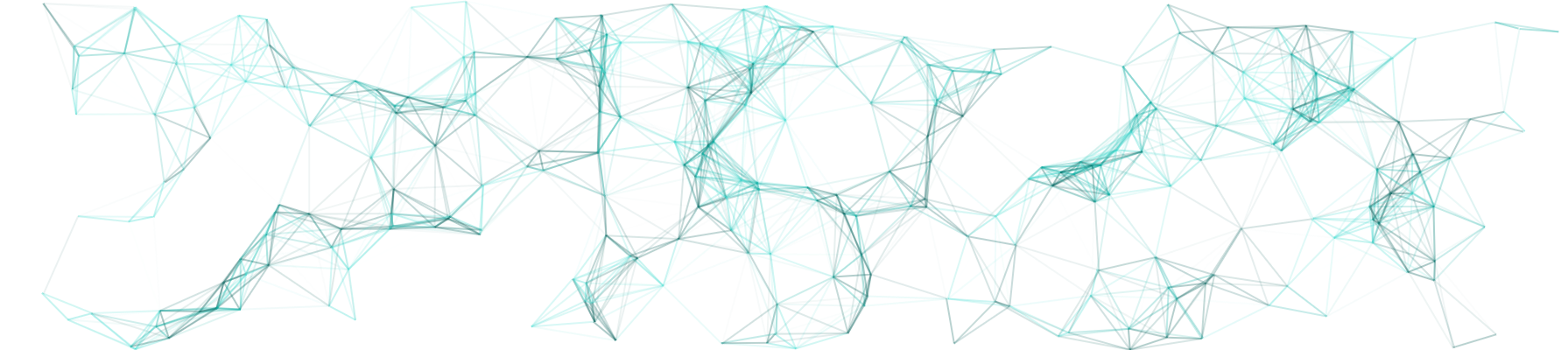 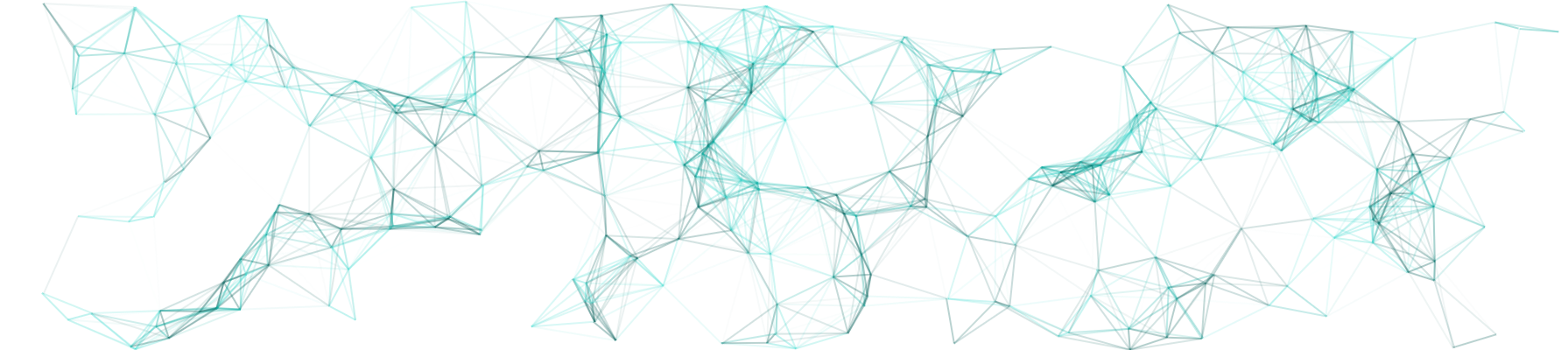 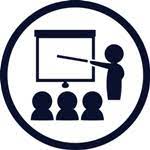 Augmentation de la participation communautaire des jeunes
Meilleures connaissances, compétences et capacités de leadership
Activités
Ressources \Intrants
Résultats immédiats
Résultats intermédiaires
Résultat ultimes
Extrants
Organisation d’activités culturelles
Nombre d’activités organisées et de participants
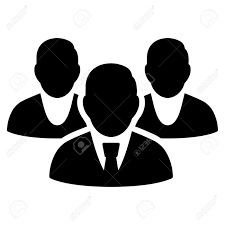 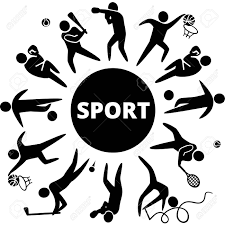 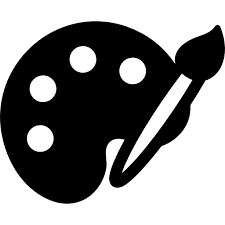 Renforcement de l’accès aux services destinés aux jeunes 2SLGBTQ+
Amélioration de santé et du bien-être des jeunes
Financement (CENTRAIDE Winnipeg)
Atténuation du sentiment d’isolement chez les participants
Offre de services de mentorat
Nombre de mentors et de jeunes mentorés
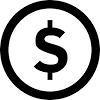 Meilleure perception du RRC en tant qu’espace sécuritaire pour les jeunes 2SLGBTQ+
Renforcement du sentiment d’appartenance et des liens sociaux
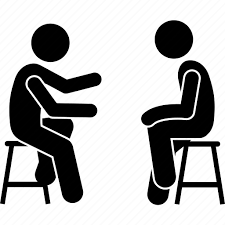 Bureaux et autres ressources matérielles
Renforcement de la résilience et de confiance en soi des participants
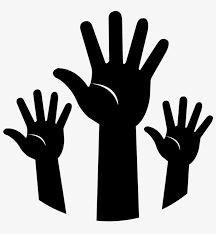 Création de réseaux de pairs
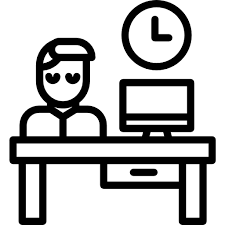 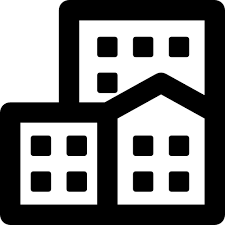 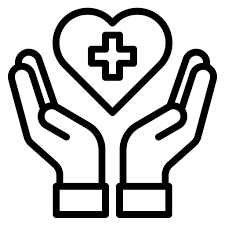 Activités en ligne
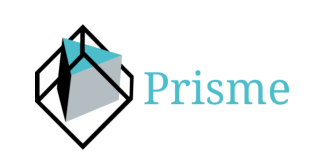 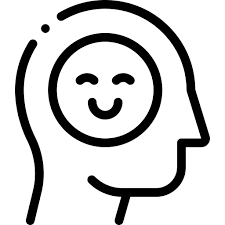 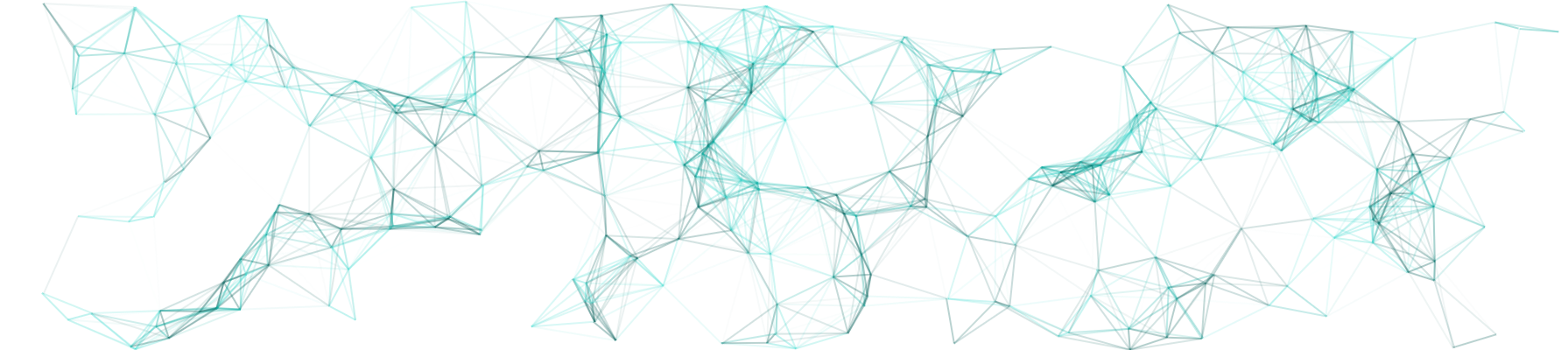 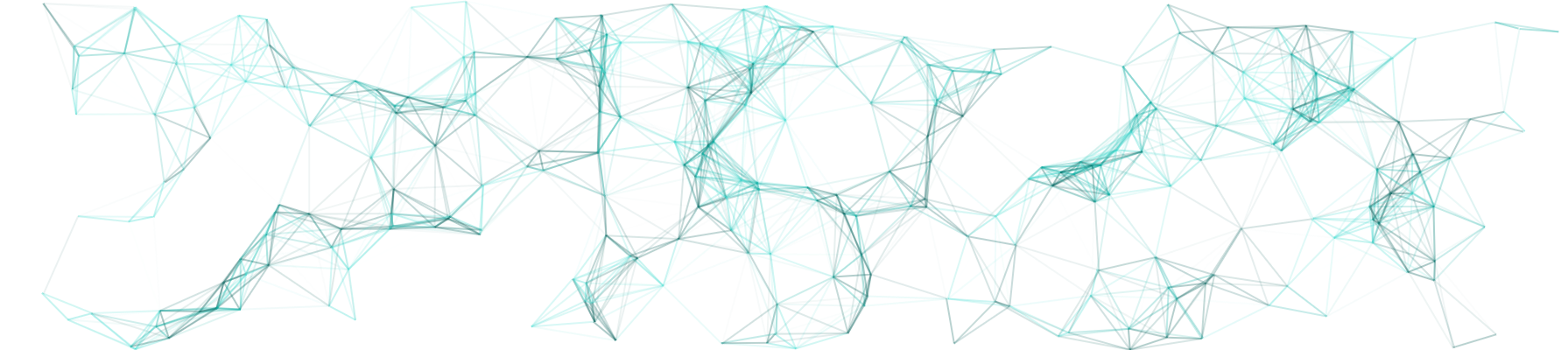 Hypothèses
La participation des jeunes 2SLGBTQ+ aux activités de formation améliore leurs connaissances des services qui leurs sont destinés 

Les services de mentorat atténuent le sentiment d’isolement chez les jeunes 2SLGBTQ+

Facteurs externes 
La conjoncture économique qui peut engendrer des changements inattendus dans le financement des interventions de l’organisation 

Risques 
La pandémie de la COVID, dont de nouvelles vagues peuvent entraver la mise en œuvre des activités
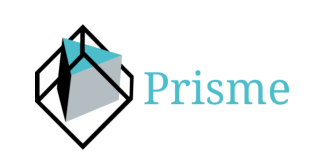 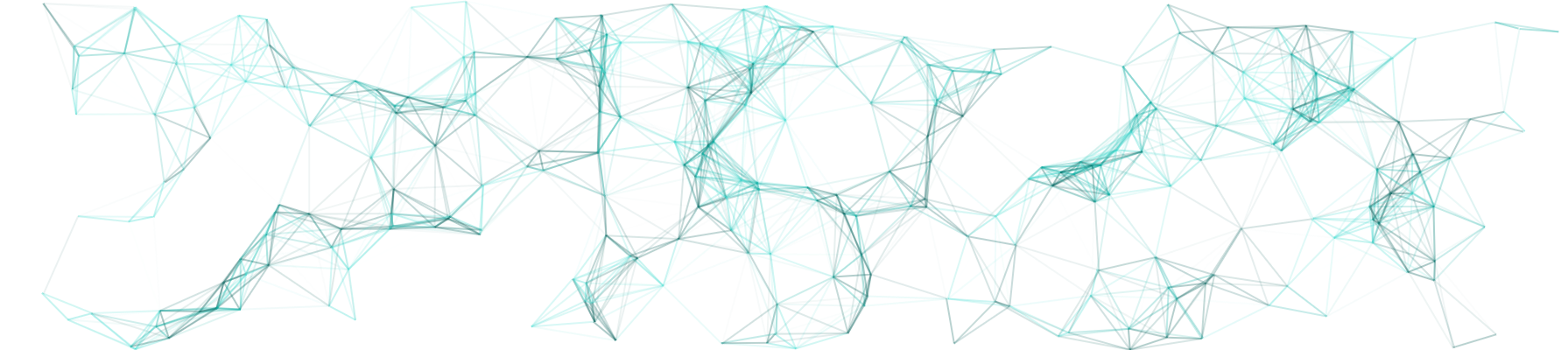 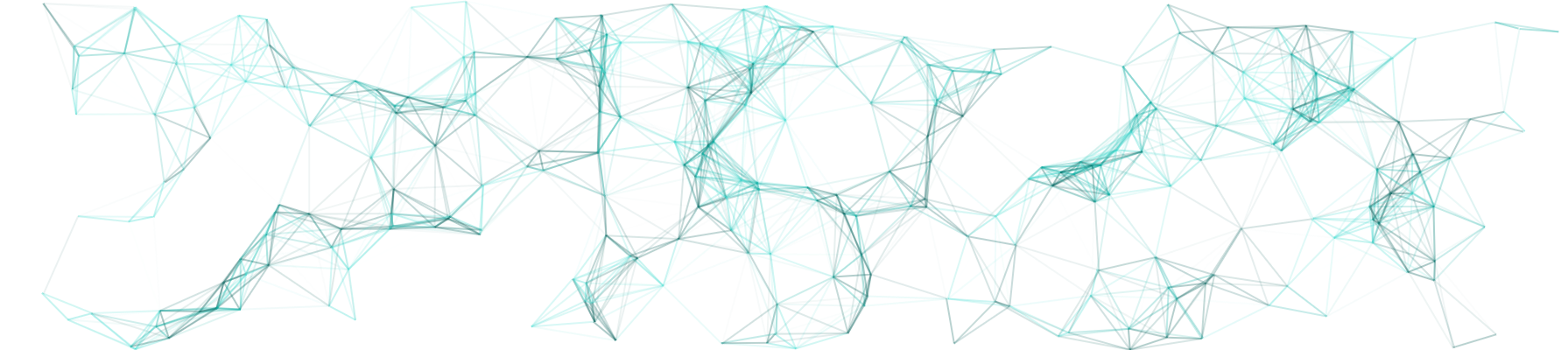 Changement le plus significatif
Analyse des effets
Évaluation émancipatrice (Empowerment evaluation)
Récits personnels de changement les plus inhabituels

Apporte des informations sur les effets
Autodétermination, émancipation et justice sociale

Développement des capacités locales et promotion d’une culture de l’évaluation
Mesurer les effets attribuables au programme

Comprendre les facteurs contextuels qui participent à la création d’effets
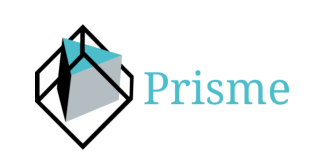 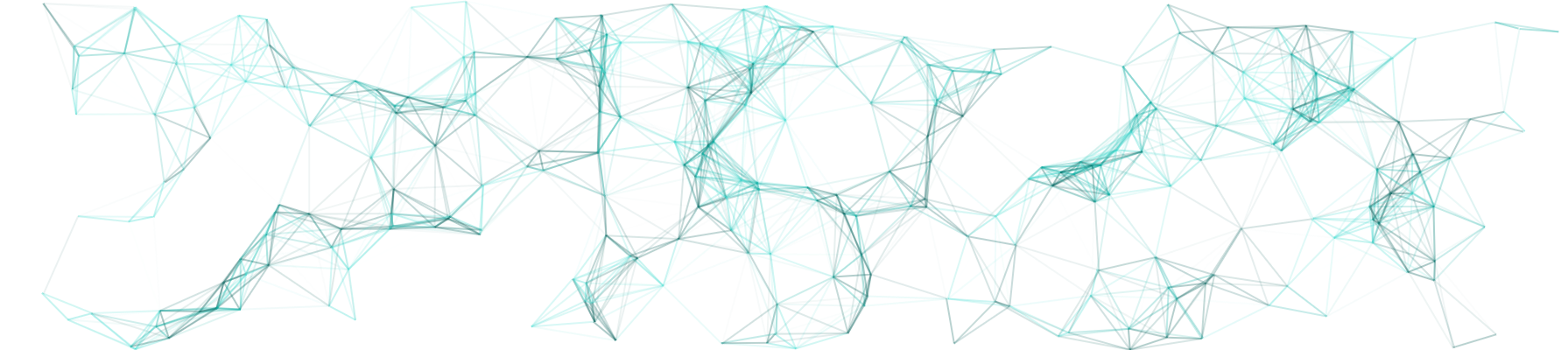 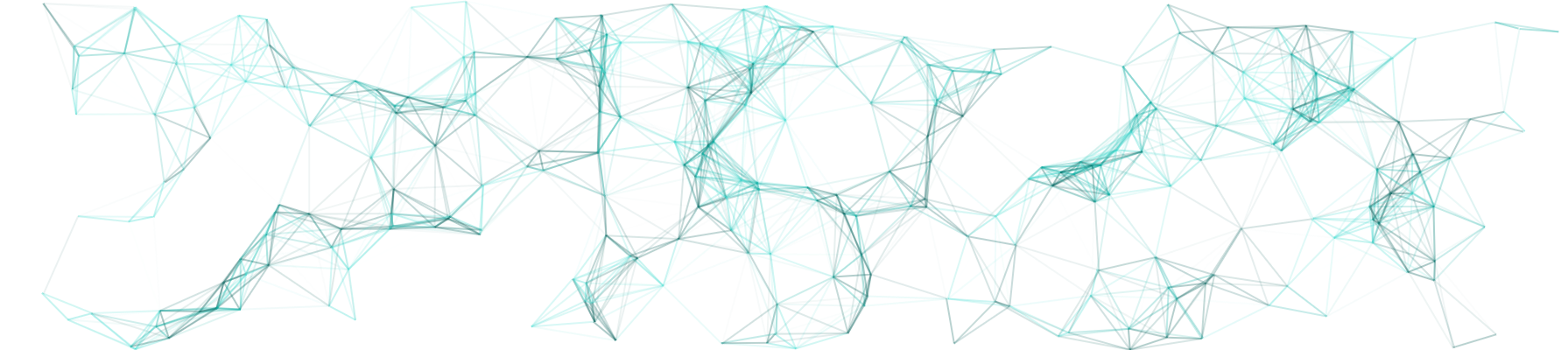 Déterminer l’impact
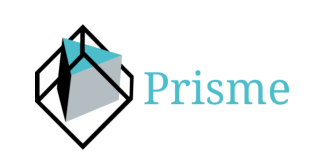 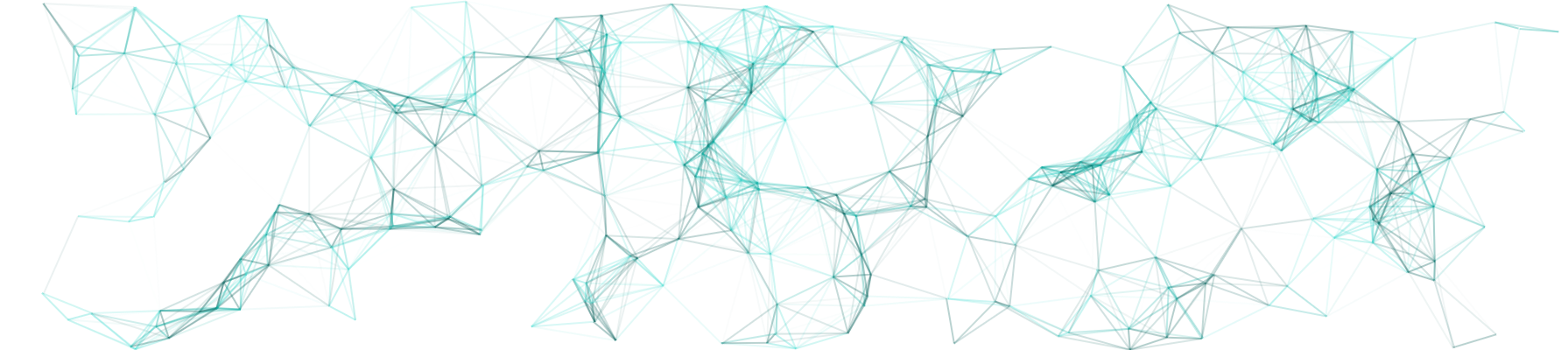 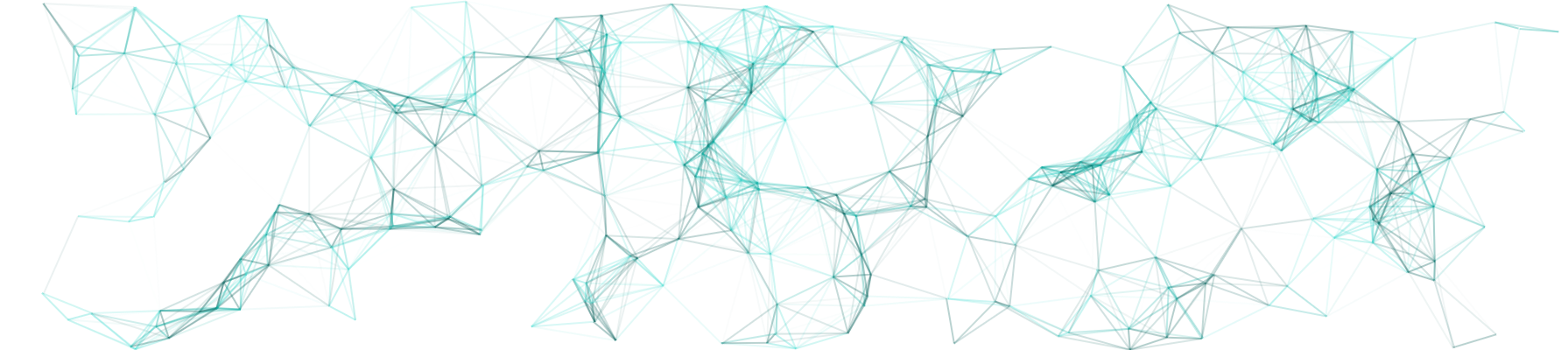 Déterminer l’impact
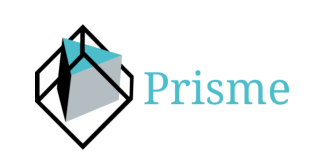 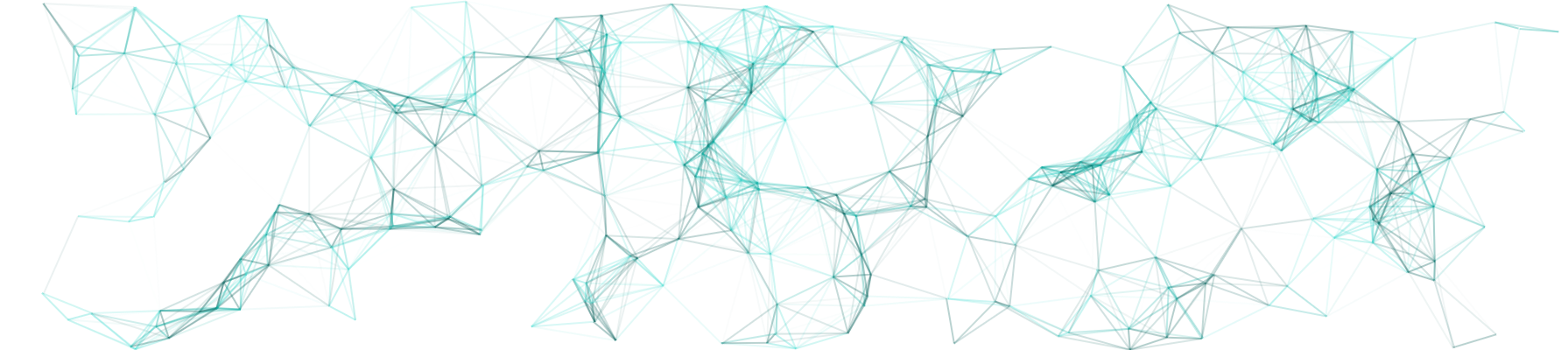 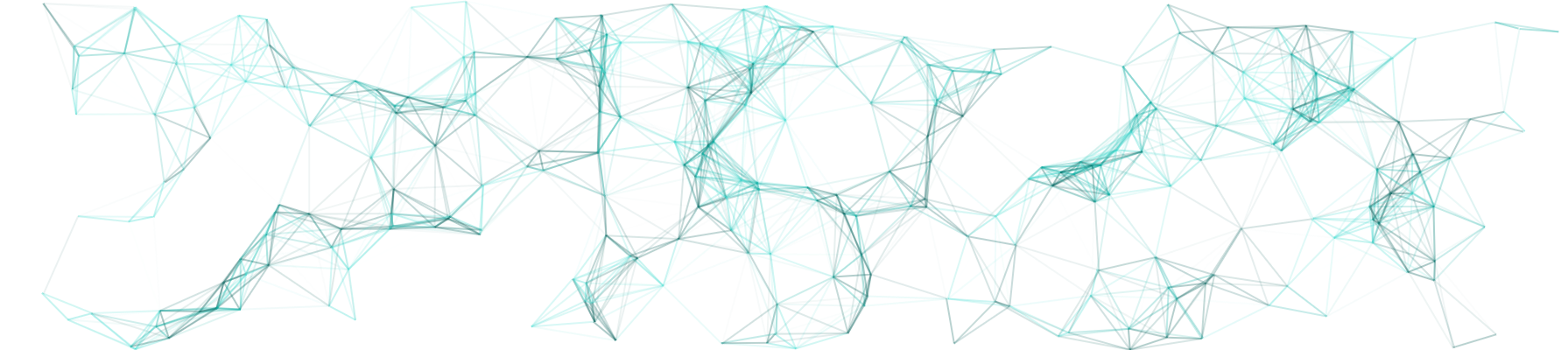 Renforcement des capacités

Indicateurs de rendement

Collecte de données intégrées
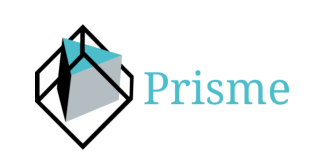 [Speaker Notes: Comité des jeunes
Diversité d’identité de genre, d’orientation sexuelle et d’origine
Présence d’un coordonateur du programme

Adéquation de ce qui est documenté avec le photo-voix et les effets attendus]
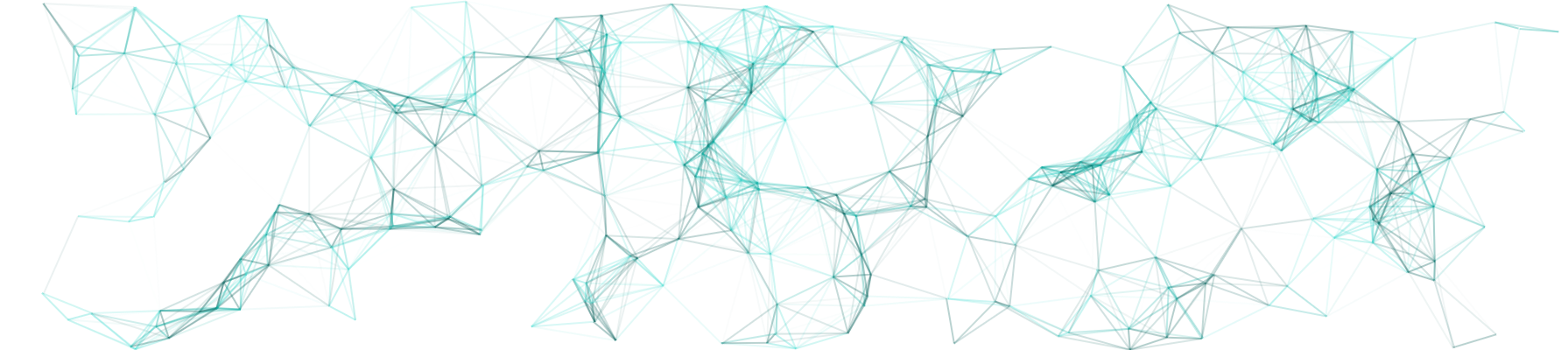 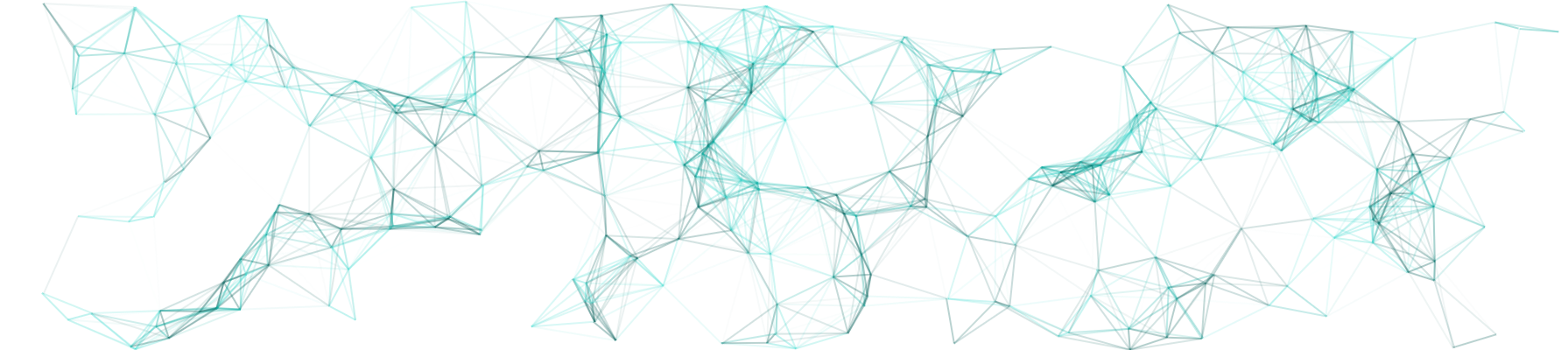 Année 1 (2023)
Année 2 (2024)
Année 3 (2025)
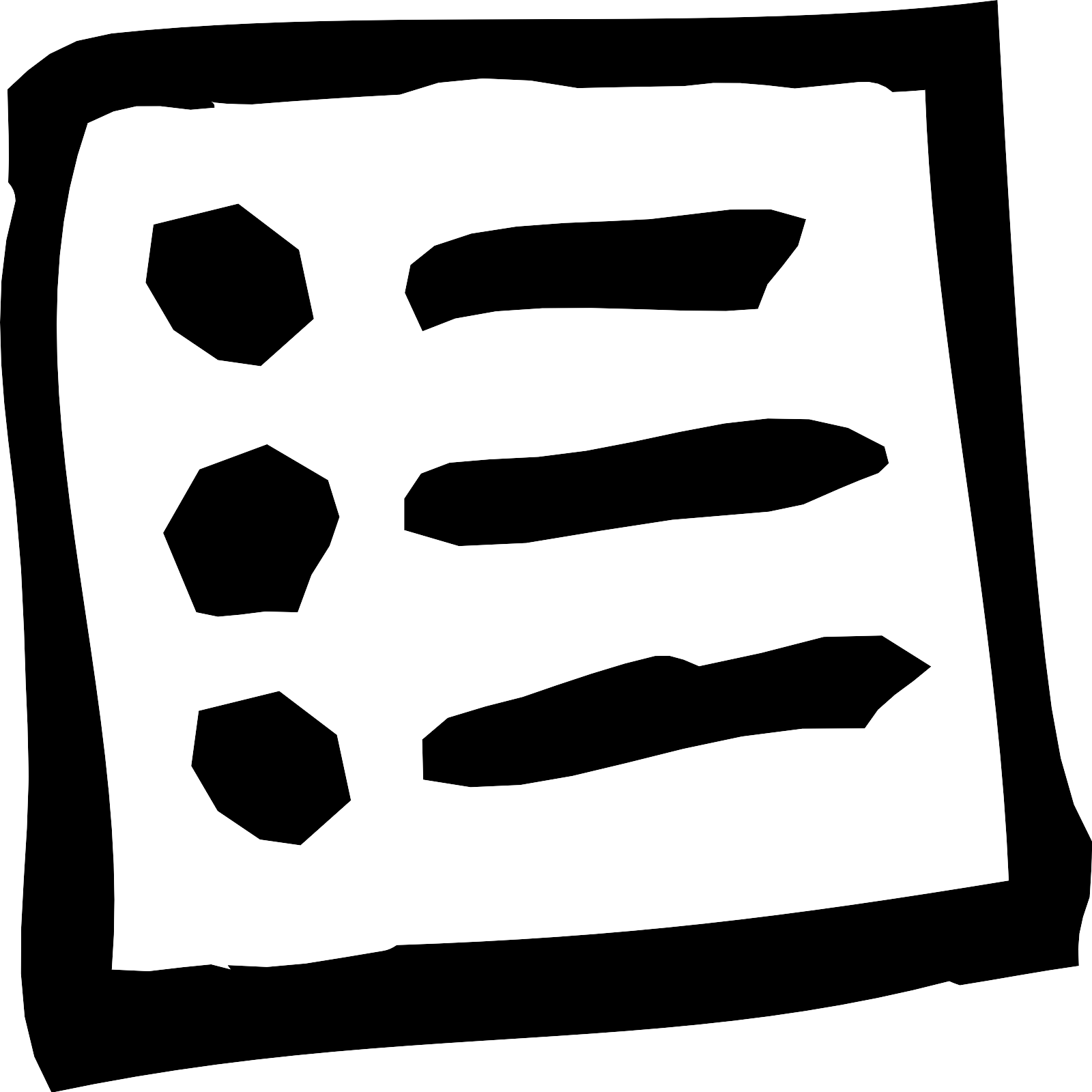 Co-construction des indicateurs (dimensions) d'effets (impact)

Re-validation des méthodes et outils de collecte

Collecte de données
Sondage
Contenus vidéo

Analyses 

Co-construction d'une liste d'indicateurs

 Présentation des résultats année 2
Validation protocole

Création du comité des jeunes

Validation et pré-test du sondage (2023-2024)

Collecte de données
Récits d'expérience
Sondage
Création de contenus vidéo

Analyses (triangulation)

Présentation des résultats année 1
Mise en commun des données d'analyse (5 dernières années)

Analyse du corpus complet 

Rédaction du rapport 

Présentation du rapport préliminaire, liste d'indicateurs et discussion

Rédaction et dépôt du rapport final
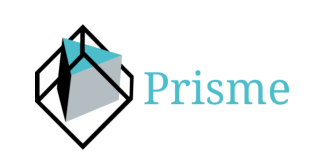 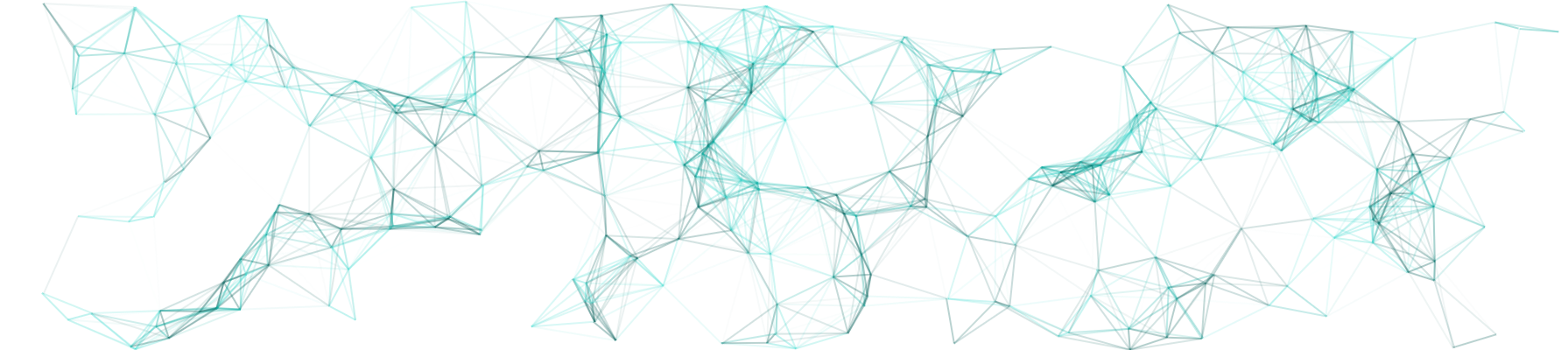 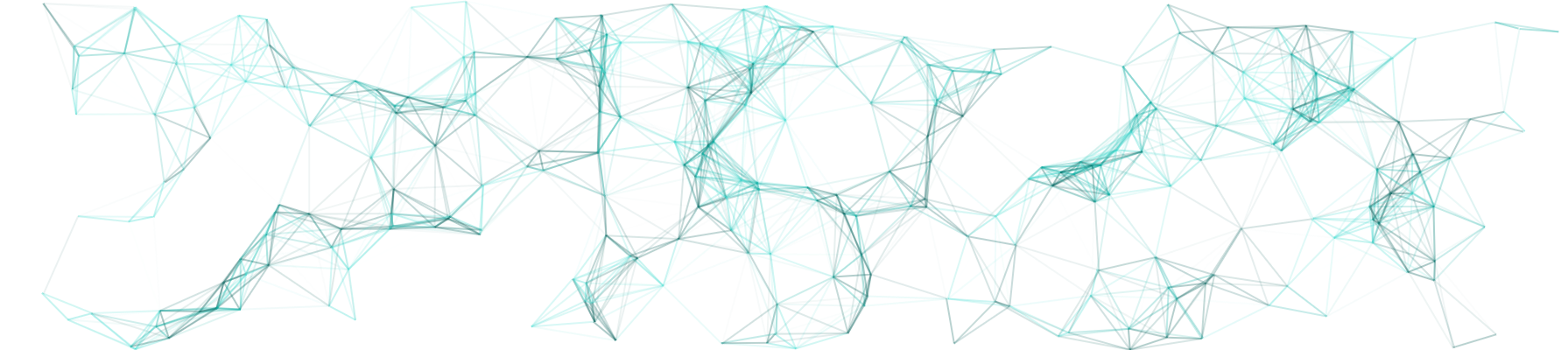 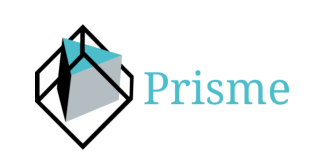 [Speaker Notes: Ex application principes EDI: sondage: documentation des profils de participants tiennent compte des différents groupes d’identification à un groupe marginalisé et en tenir compte dans les analyses, notamment pour faire des recommandations à l’organisme si les résultats diverges ou sous-représentation.]
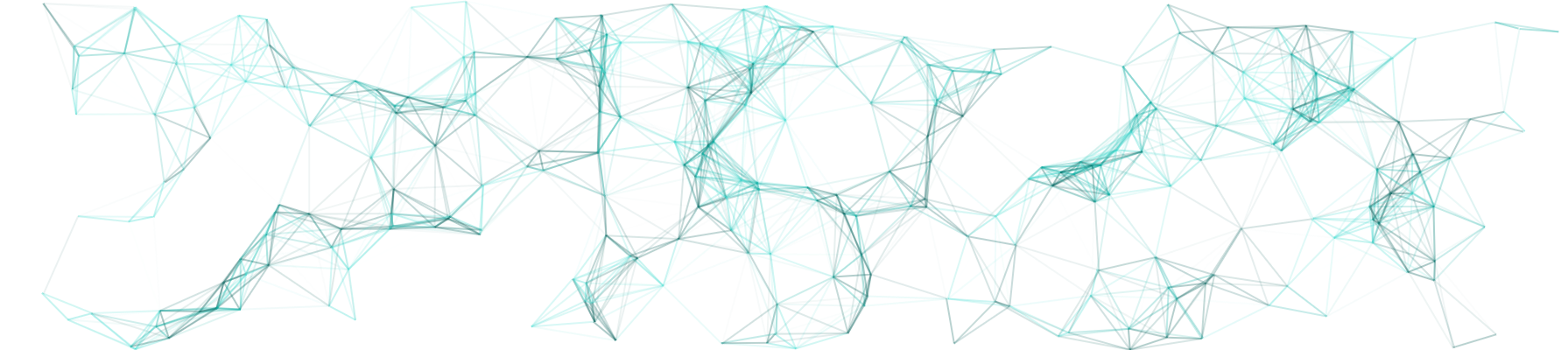 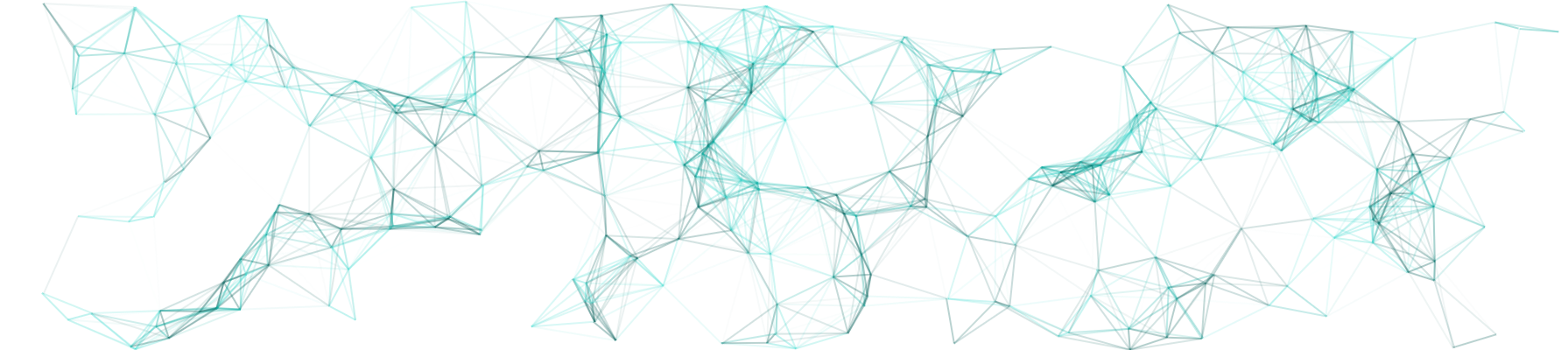 Remerciements
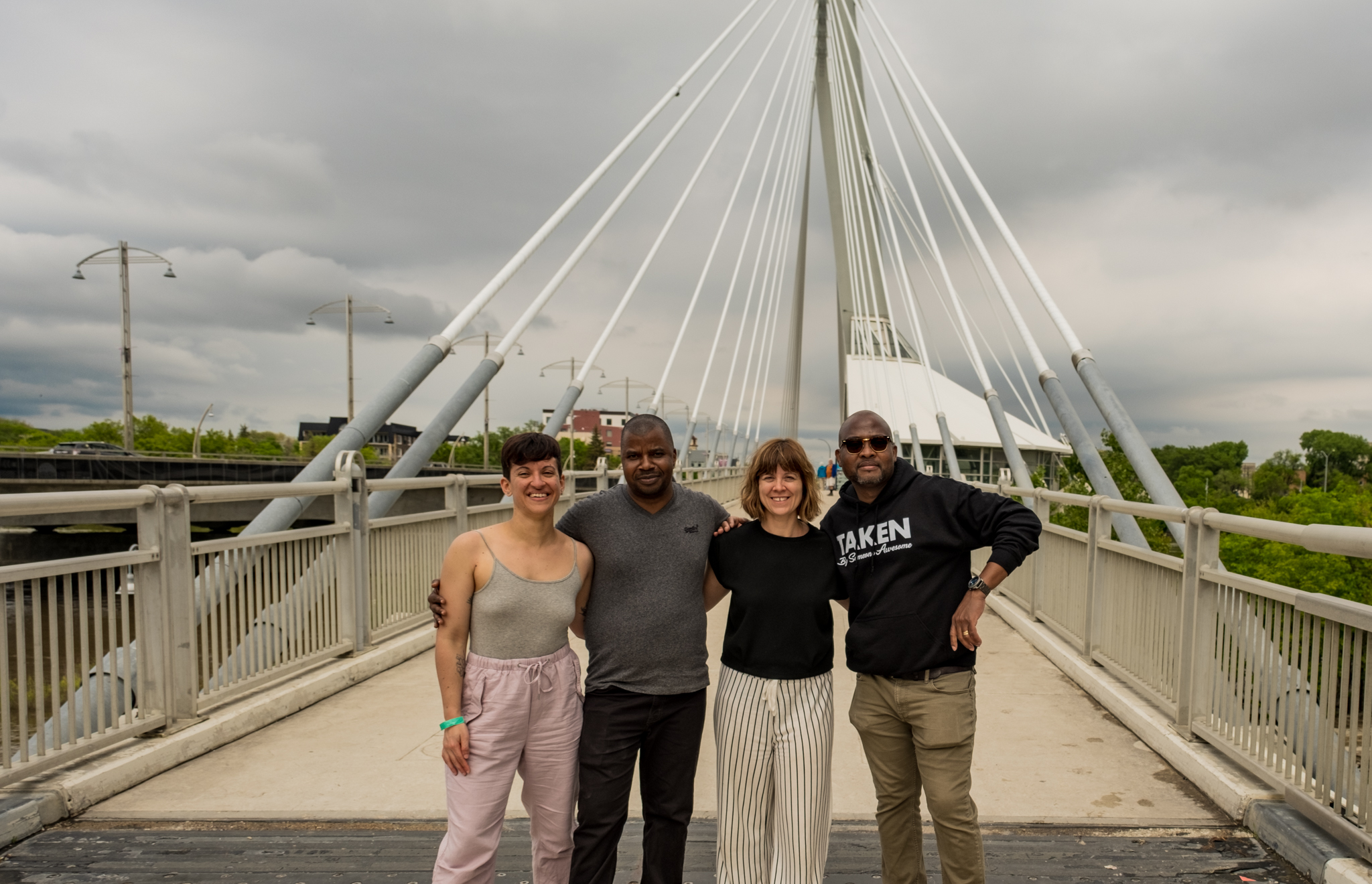 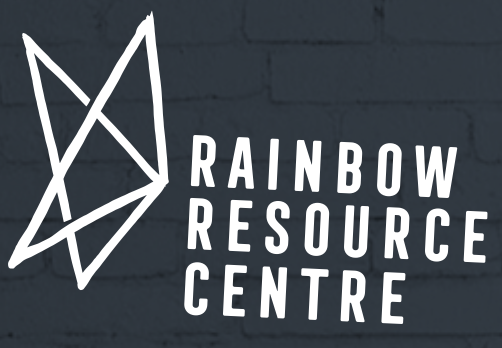 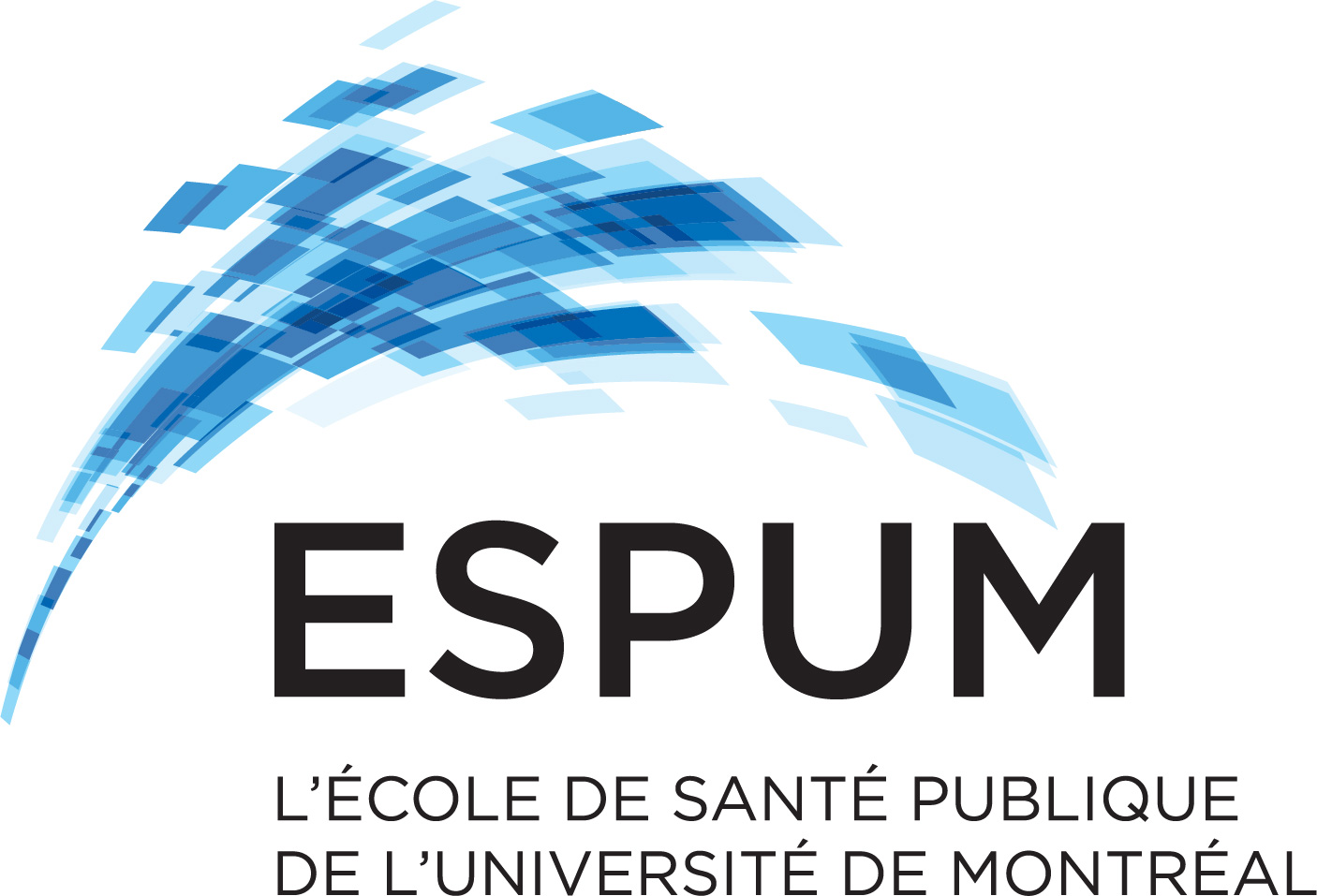 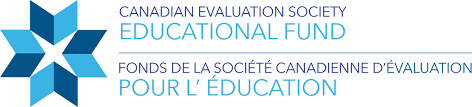 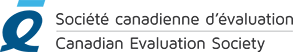 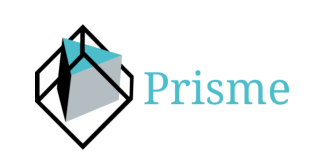 15
[Speaker Notes: Ajouter logo organisme]
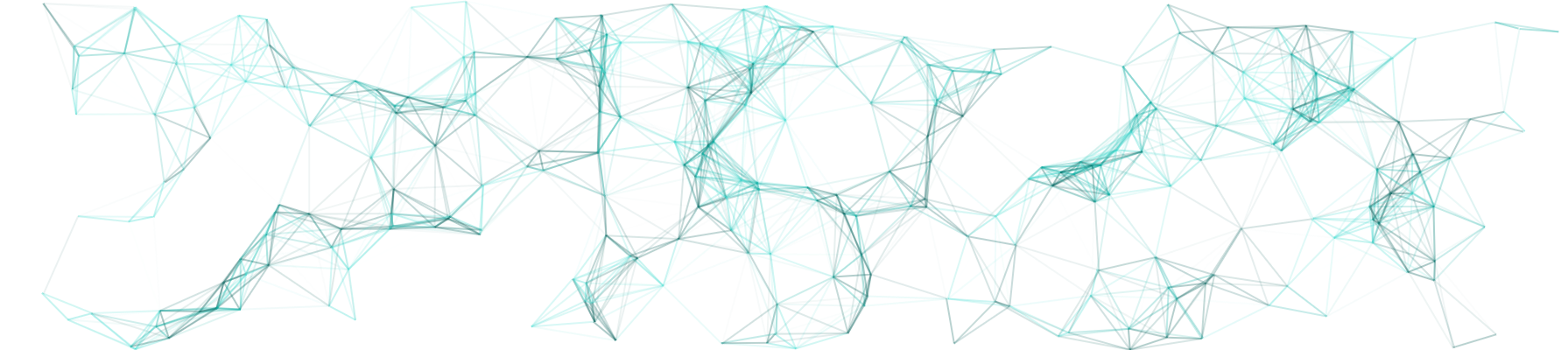 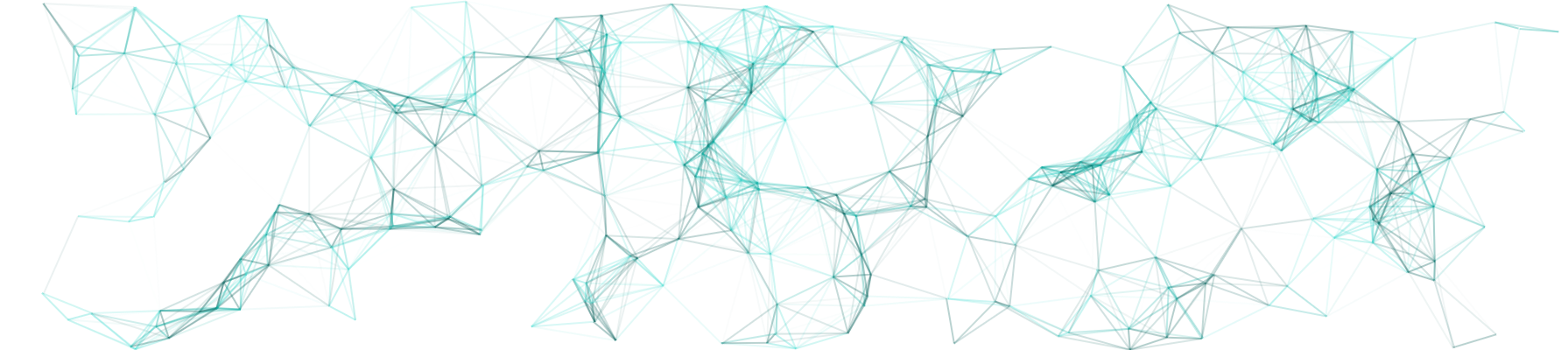 Références
Brousselle A, Champagne F, Contandriopoulos AP, Hartz Z. (eds) Concepts et méthodes d’évaluation. Montréal, Les Presses de l’Université de Montréal, 2009, ou 2ième édition 2011.  
Fetterman, D. M., & Wandersman, A. (Eds.). (2004). Empowerment Evaluation Principles in Practice (Illustrated édition). The Guilford Press.  
Funnell, S. C., et Rogers, P. J. (2011). Purposeful program theory: Effective use of theories of change and logic models (Vol. 31). John Wiley & Sons. 
Dagenais C, Ridde V. Approches et pratiques en évaluation de programmes. Presses de l'Université de Montréal. 2012. 
Patton MQ: Utilization-Focused Evaluation. Thousand Oaks, CA: Sage Publications, 2008 (4ième Edition) Patton MQ: Essentials of Utilization-Focused Evaluation. Thousand Oaks, CA: sage publications 2012  
Mark MM, Henty GT, Julnes G: Evaluation: An Integrated Framework for Understanding, Guiding, and Improving Policies and Programs San Francisco: Jossey-Bass, 2000 
Images
Rainbow Resource Centre (Facebook page)
Tourism Winnipeg
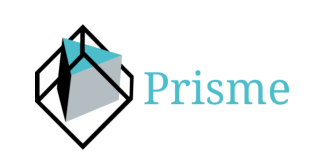 16